Atmospheric dynamic process:Air pollution risk assessment
A course introduction
http://online.num.edu.mn/courses/course-v1:NUM+ENVI+2021t1/about
1/9/2021
The European Commission support for the production of this publication does not constitute an endorsement of the contents which reflects the views only of the authors, and the Commission cannot be held responsible for any use which may be made of the information contained therein
1
Lecturer and course
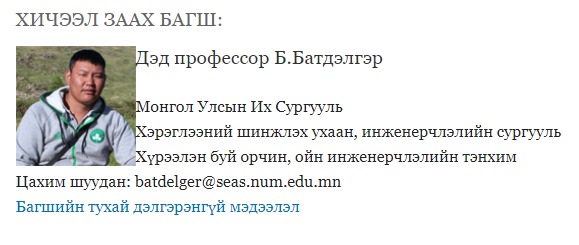 1/9/2021
The European Commission support for the production of this publication does not constitute an endorsement of the contents which reflects the views only of the authors, and the Commission cannot be held responsible for any use which may be made of the information contained therein
2
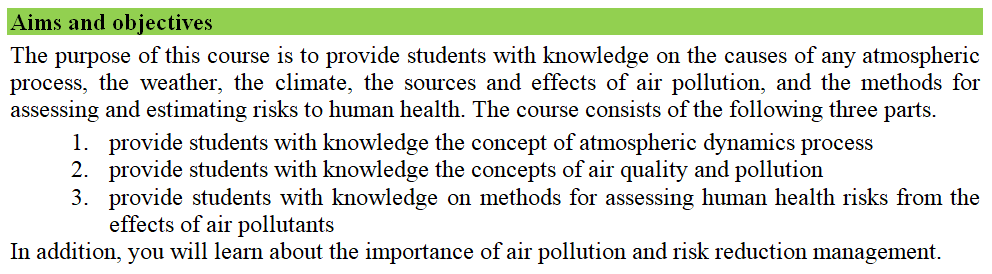 1/9/2021
The European Commission support for the production of this publication does not constitute an endorsement of the contents which reflects the views only of the authors, and the Commission cannot be held responsible for any use which may be made of the information contained therein
3
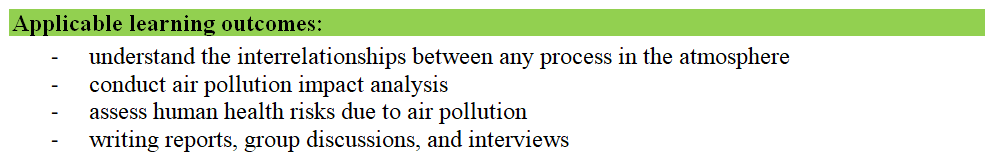 1/9/2021
The European Commission support for the production of this publication does not constitute an endorsement of the contents which reflects the views only of the authors, and the Commission cannot be held responsible for any use which may be made of the information contained therein
4
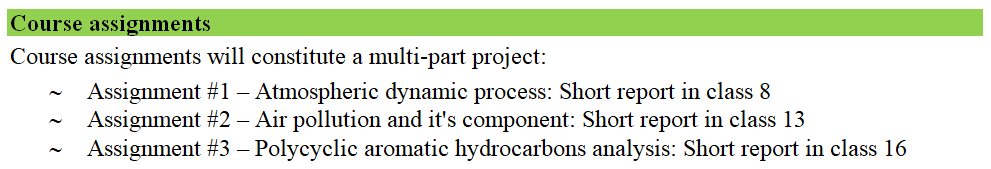 1/9/2021
The European Commission support for the production of this publication does not constitute an endorsement of the contents which reflects the views only of the authors, and the Commission cannot be held responsible for any use which may be made of the information contained therein
5
1/9/2021
The European Commission support for the production of this publication does not constitute an endorsement of the contents which reflects the views only of the authors, and the Commission cannot be held responsible for any use which may be made of the information contained therein
6
E-course component
About course 
Syllabus 
Lectures and videos 
Compulsory study book
Additional study materials
Discussion
Assignment and result 

Students can join anytime in the term.
1/9/2021
The European Commission support for the production of this publication does not constitute an endorsement of the contents which reflects the views only of the authors, and the Commission cannot be held responsible for any use which may be made of the information contained therein
7
Online coursehttp://online.num.edu.mn/courses/course-v1:NUM+ENVI+2021t1/about
Sign-in the e-course using student number. 	See and download syllabus
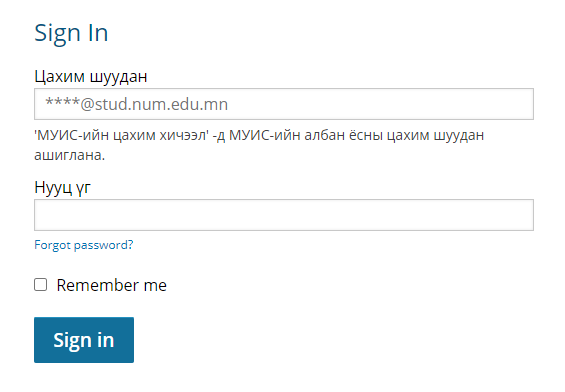 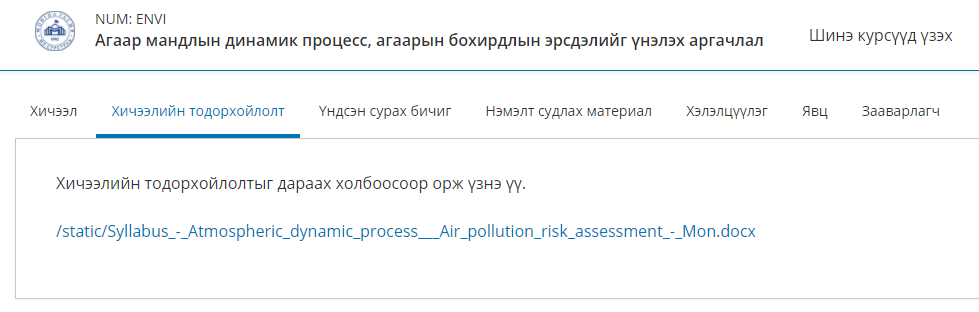 1/9/2021
The European Commission support for the production of this publication does not constitute an endorsement of the contents which reflects the views only of the authors, and the Commission cannot be held responsible for any use which may be made of the information contained therein
8
Online coursehttp://online.num.edu.mn/courses/course-v1:NUM+ENVI+2021t1/about
List of all lectures look like this.		To start to see lecture, press here
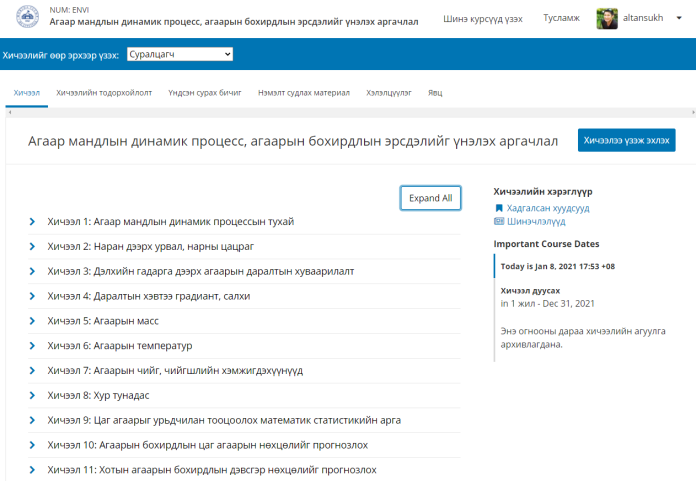 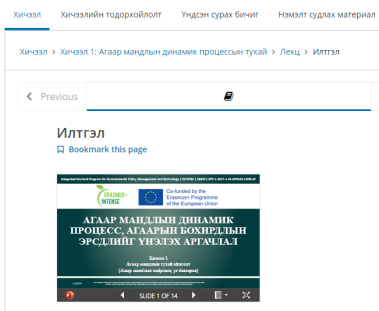 1/9/2021
The European Commission support for the production of this publication does not constitute an endorsement of the contents which reflects the views only of the authors, and the Commission cannot be held responsible for any use which may be made of the information contained therein
9
Online coursehttp://online.num.edu.mn/courses/course-v1:NUM+ENVI+2021t1/about
All lectures look like this.					Students post question, if they have
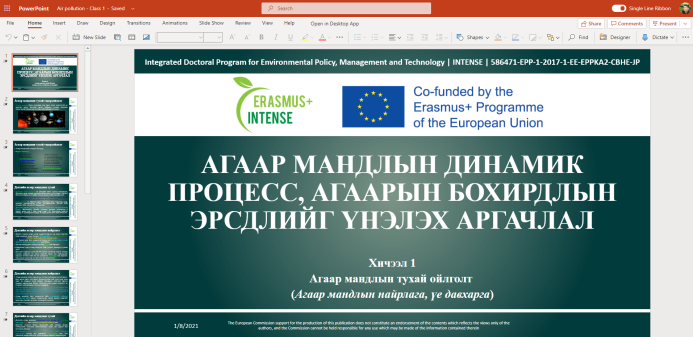 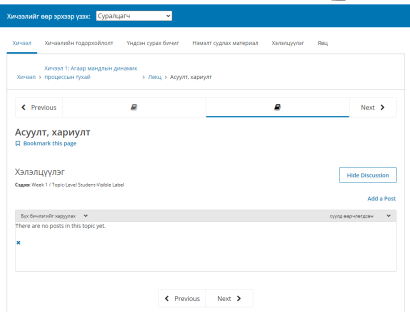 1/9/2021
The European Commission support for the production of this publication does not constitute an endorsement of the contents which reflects the views only of the authors, and the Commission cannot be held responsible for any use which may be made of the information contained therein
10
Online coursehttp://online.num.edu.mn/courses/course-v1:NUM+ENVI+2021t1/about
Compulsory study book						Additional study materials
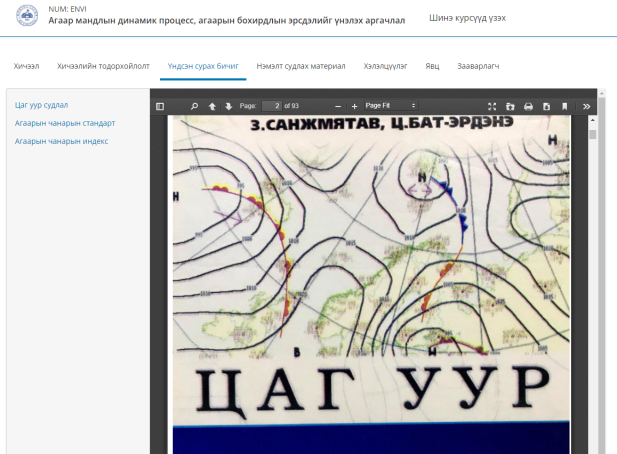 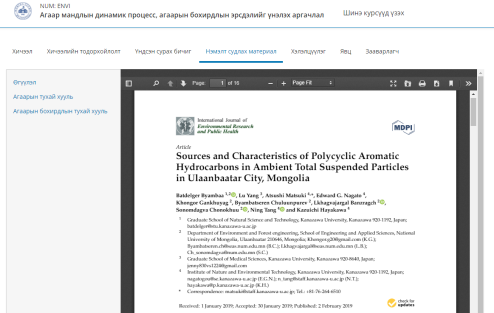 1/9/2021
The European Commission support for the production of this publication does not constitute an endorsement of the contents which reflects the views only of the authors, and the Commission cannot be held responsible for any use which may be made of the information contained therein
11
Online coursehttp://online.num.edu.mn/courses/course-v1:NUM+ENVI+2021t1/about
Discussion section						Assignment and result
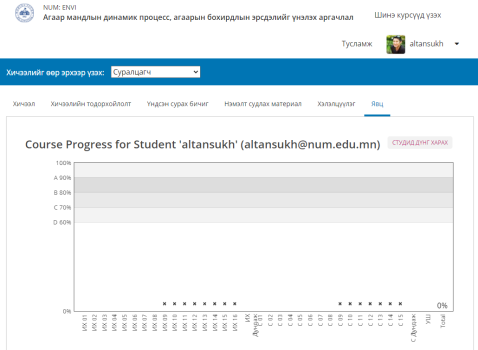 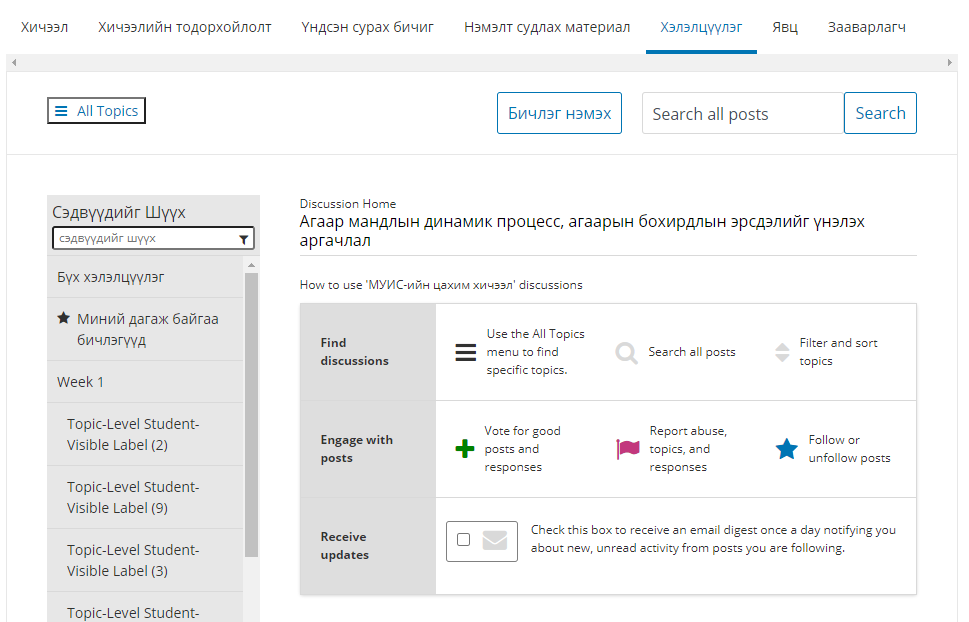 1/9/2021
The European Commission support for the production of this publication does not constitute an endorsement of the contents which reflects the views only of the authors, and the Commission cannot be held responsible for any use which may be made of the information contained therein
12
1/9/2021
The European Commission support for the production of this publication does not constitute an endorsement of the contents which reflects the views only of the authors, and the Commission cannot be held responsible for any use which may be made of the information contained therein
13